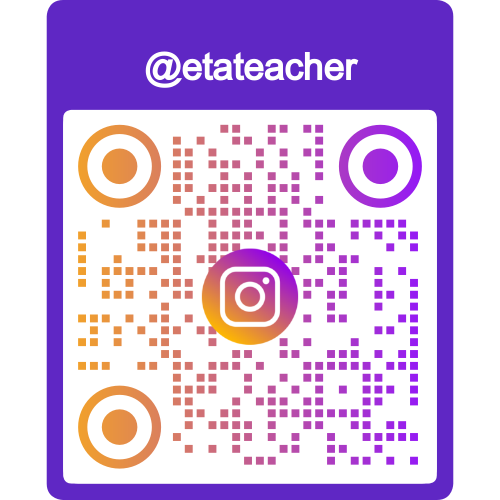 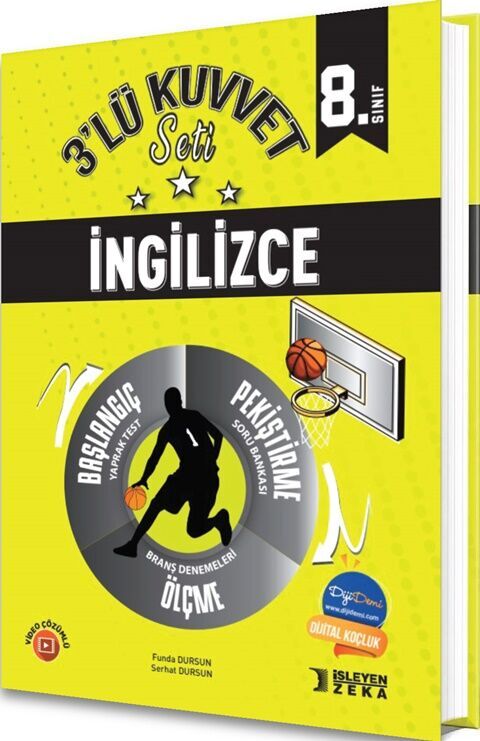 Bu sunum İşleyen Zeka’nın katkılarıyla hazırlanmıştır.
İşleyen Zeka örnek içeriklerine aşağıdaki linkten ulaşabilirsiniz:
https://www.egetolgayaltinay.com/contents/1/5
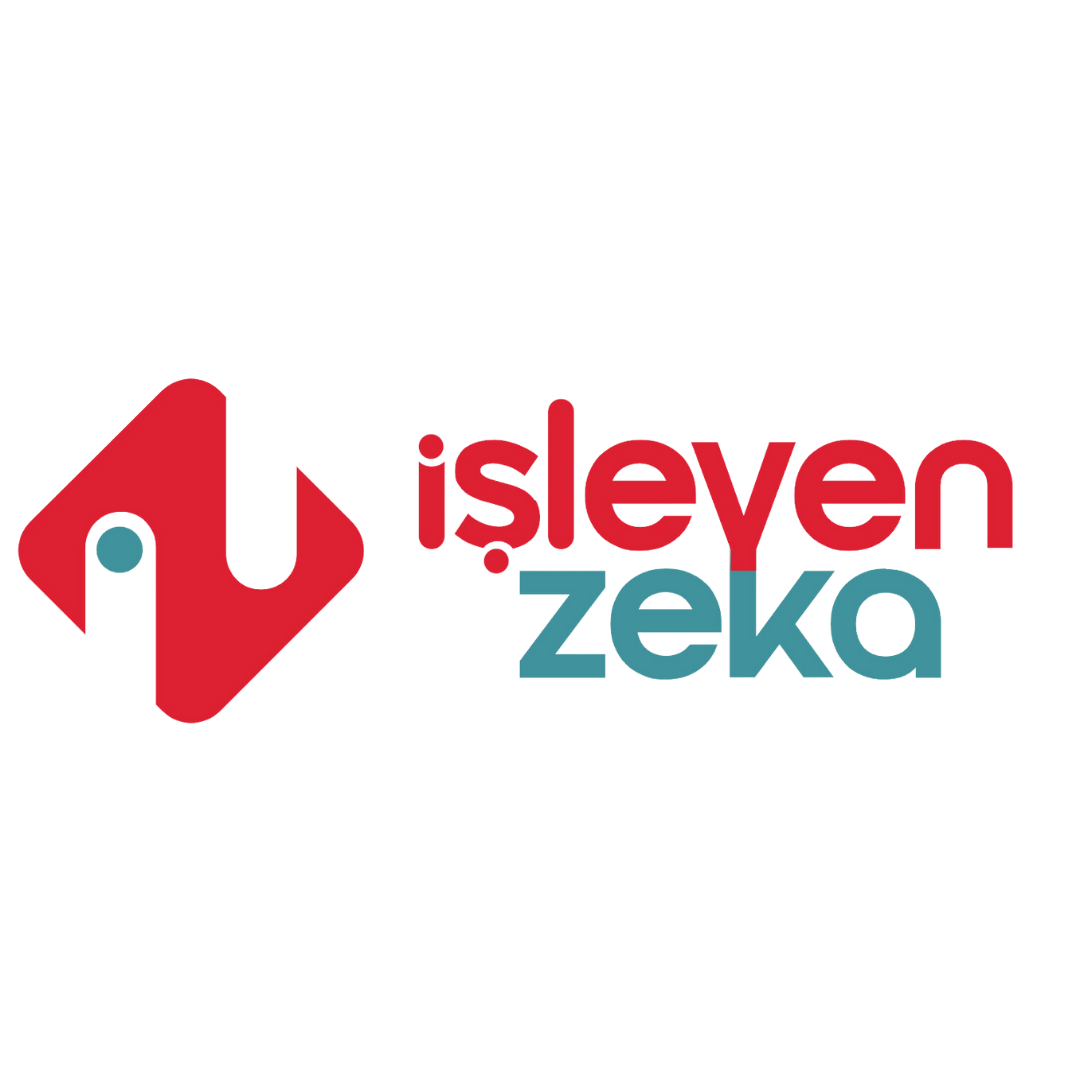 What is the connection between these photos?
Communication:
İletişim
WAYS OF COMMUNICATION
(İLETİŞİM YÖNTEMLERİ)
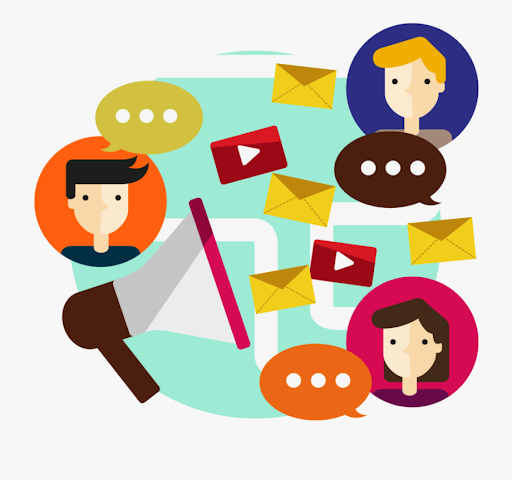 Ways of Communication
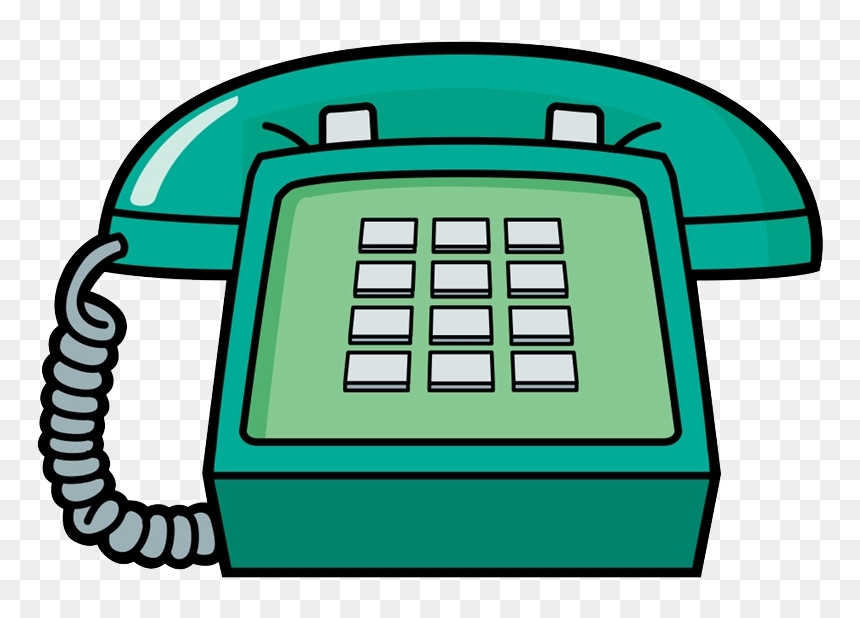 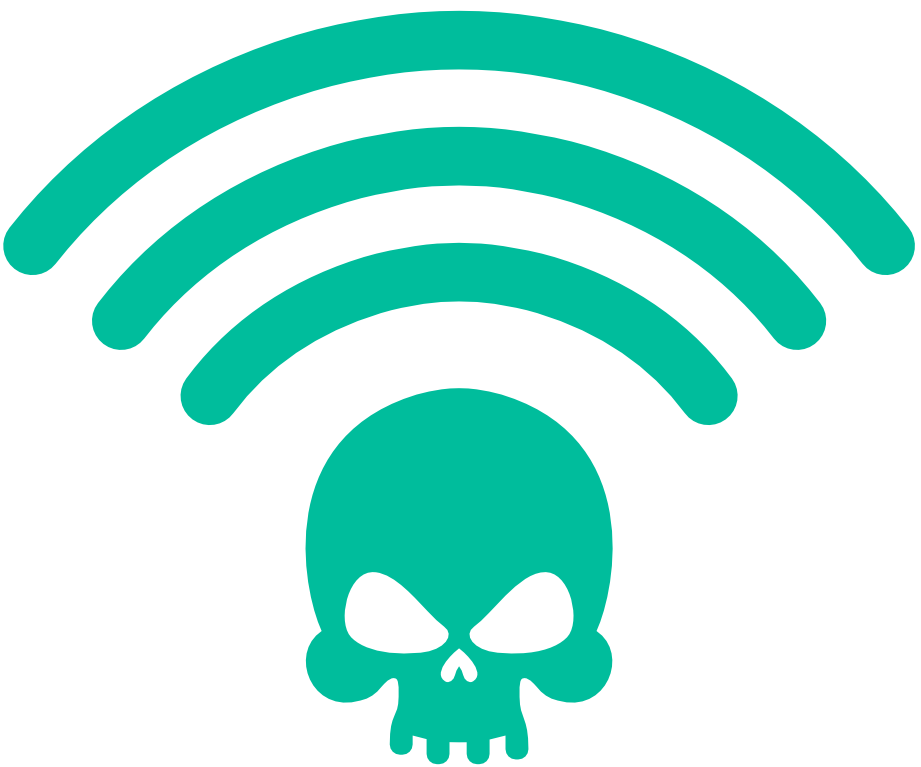 Old Fashioned
(Modası Geçmiş)
In the Past
(Geçmişte)
Modern Ways
(Modern Yöntemler)
Sending Letters / Postcards
Smoke Signals
Making phone calls
Telefon araması yapmak
Mektup / Kartpostal Göndermek
Duman İşaretleri
Texting messages
Mesaj göndermek
Messenger Birds
Telegraph
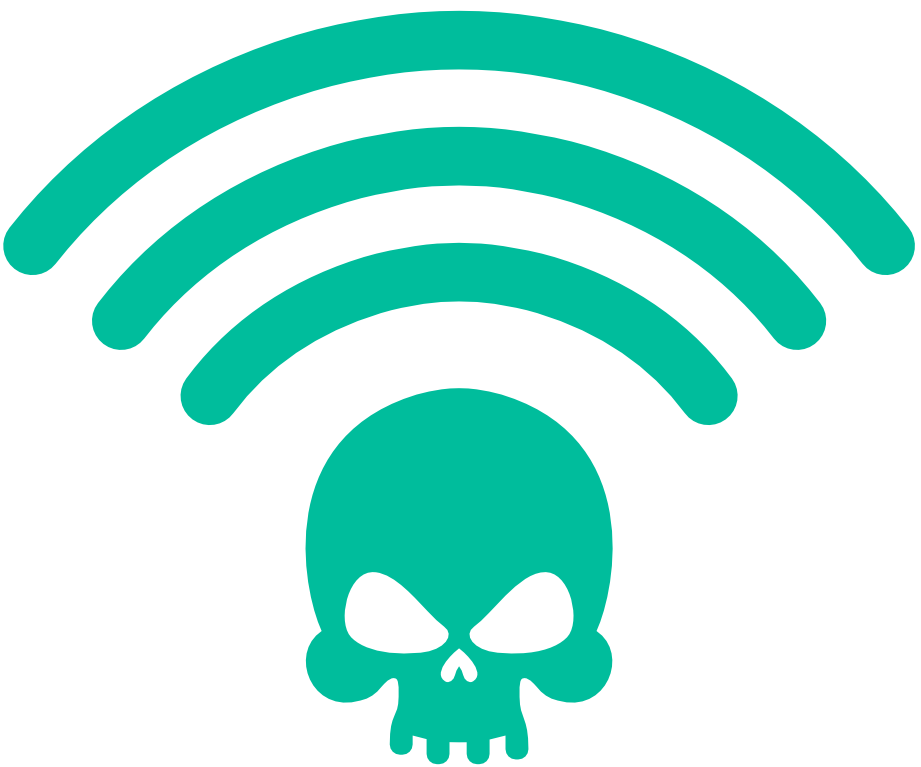 Using social networks
Sosyal Ağları Kullanmak
Telgraf
Posta Kuşları
Sending emails
e-Posta Göndermek
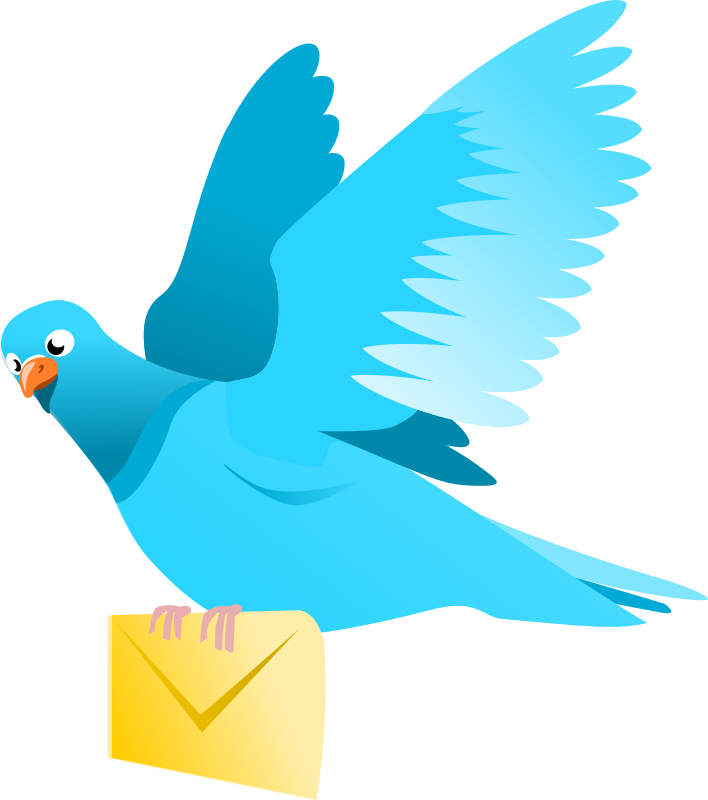 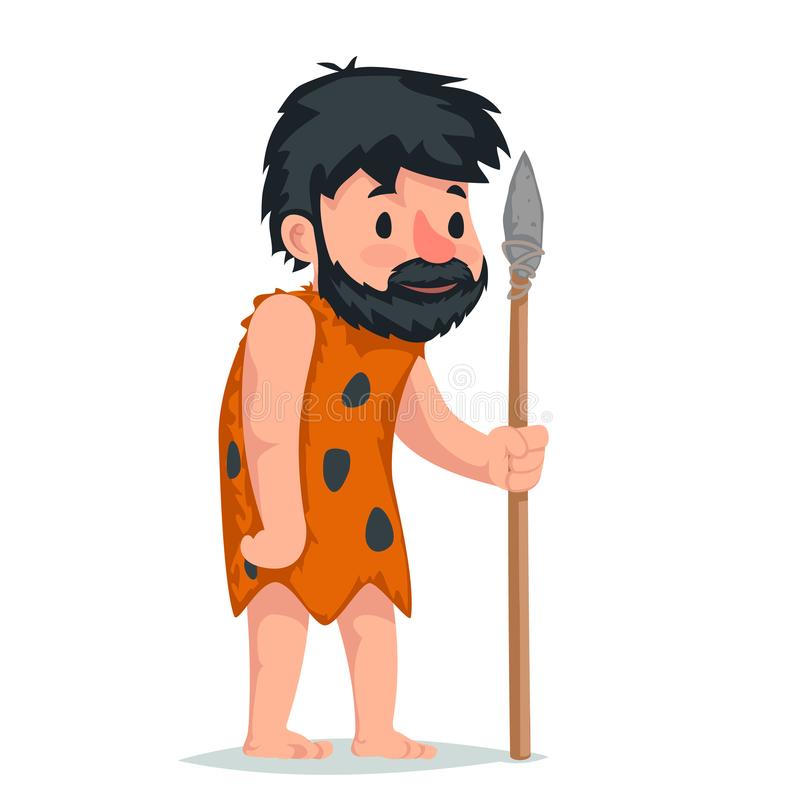 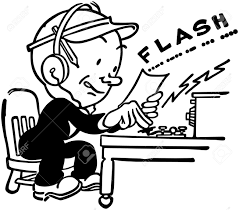 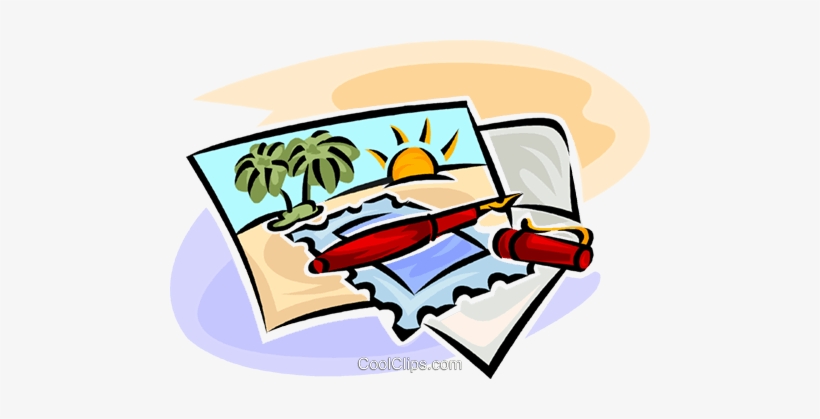 Video chats
Görüntülü Görüşme
Talking face to face
Yüz yüze konuşma
Konu ile ilgili etkinliğe aşağıdaki linkten ulaşabilirsiniz:

https://www.egetolgayaltinay.com/lessons/359
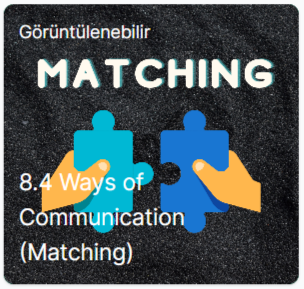 PROS and CONS
(ARTILAR ve EKSİLER)
Artılar ve eksilerden bahsederken bu kelimeleri çok kullanırız.
Useful
Harmful
Yararlı
Zararlı
SMARTPHONE APPLICATIONS
(AKILLI TELEFON UYGULAMALARI)
Smartphone Applications
Akıllı telefonlar içinde farklı uygulamalar yer almaktadır. Bu uygulamaların her biri farklı bir amaç için kullanılmaktadır. Bu amaçlar:
To improve foreign languages
To find the way in traffic
Yabancı dil öğrenmek için
To share ideas and opinions
Trafikte yolu bulmak için
Fikir ve düşüncelerini paylaşmak için
To play educative games
To solve puzzles
Eğitici oyunlar oynamak için
To translate sentences
Bulmaca çözmek için
Cümleleri çevirmek için
To buy something online
To order something to eat
İnternetten bir şeyler satın almak için
To help people in need
Yiyecek sipariş etmek için
İhtiyaç sahibi insanlara yardım etmek için
Konu ile ilgili etkinliğe aşağıdaki linkten ulaşabilirsiniz:

https://www.egetolgayaltinay.com/lessons/358
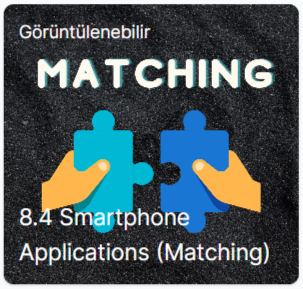 Konu ile ilgili etkinliğe aşağıdaki linkten ulaşabilirsiniz:

https://www.egetolgayaltinay.com/lessons/357
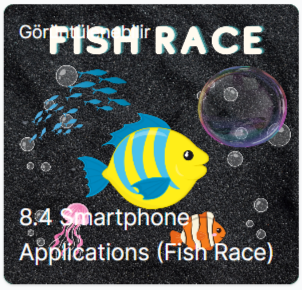 CALL CENTER
(CAĞRI MERKEZİ)
Call Center / Customer Service
Customer Service:
Müşteri Hizmetleri
Müşteri hizmetlerini aramanın farklı nedenleri vardır. Bu nedenlerden bazıları şunlardır:
to make a complaint
to ask a service
to change or return a product
Bir ürünü değiştirmek  ya da iade etmek
Şikayet etmek
Servis çağırmak
to report a problem with delivery
to book a flight ticket
to learn about the bill
Teslimatla ilgili bir problemi bildirmek
Fatura hakkında bilgi almak
uçak bileti rezerve etmek
to learn about something more
to buy something
Bir şeyler satın almak
Bir konu hakkında daha fazla şey öğrenmek
to make a reservation
Rezervasyon yaptırmak
Konu ile ilgili etkinliğe aşağıdaki linkten ulaşabilirsiniz:

https://www.egetolgayaltinay.com/lessons/354
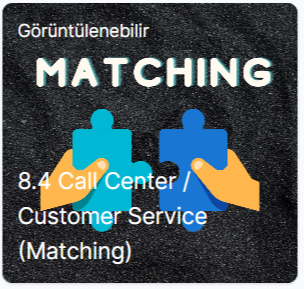 EMOTIONS
(DUYGULAR)
Angry
Bored
Embarrased
Kızgın
Canı sıkılmış
Utanmış
Happy
Sad / Sorry
Sleepy
Mutlu
Üzgün
Uykulu
Lovely
Scared
Surprised
Sevgi dolu
Korkmuş
Şaşırmış
Crazy
Worried
Cool
Çılgın
Endişeli
Havalı
Konu ile ilgili etkinliğe aşağıdaki linkten ulaşabilirsiniz:

https://www.egetolgayaltinay.com/lessons/356
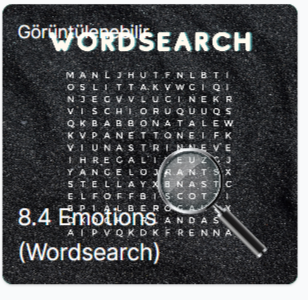 Konu ile ilgili etkinliğe aşağıdaki linkten ulaşabilirsiniz:

https://www.egetolgayaltinay.com/lessons/355
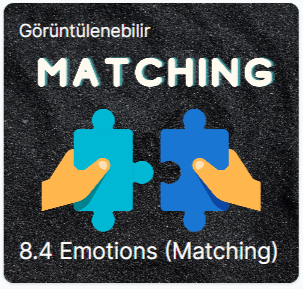 Words about Flight Tickets
(Uçak Biletleri Hakkında Kelimeler)
Ticket
Single Ticket
Return Ticket
Economy Class
Bilet
Tek yön bilet
Gidiş-dönüş bilet
Ekonomi Sınıfı
Price
Fiyat ($)
Cost
Destination
Departure
Arrival
Business Class
Mâl olmak ($)
Varılacak Yer
Kalkış
Varış
Birinci Sınıf
Konu ile ilgili etkinliğe aşağıdaki linkten ulaşabilirsiniz:

https://www.egetolgayaltinay.com/lessons/361
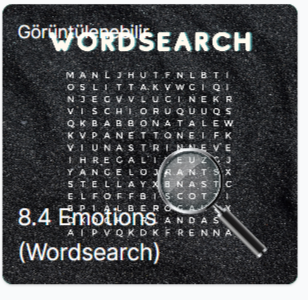 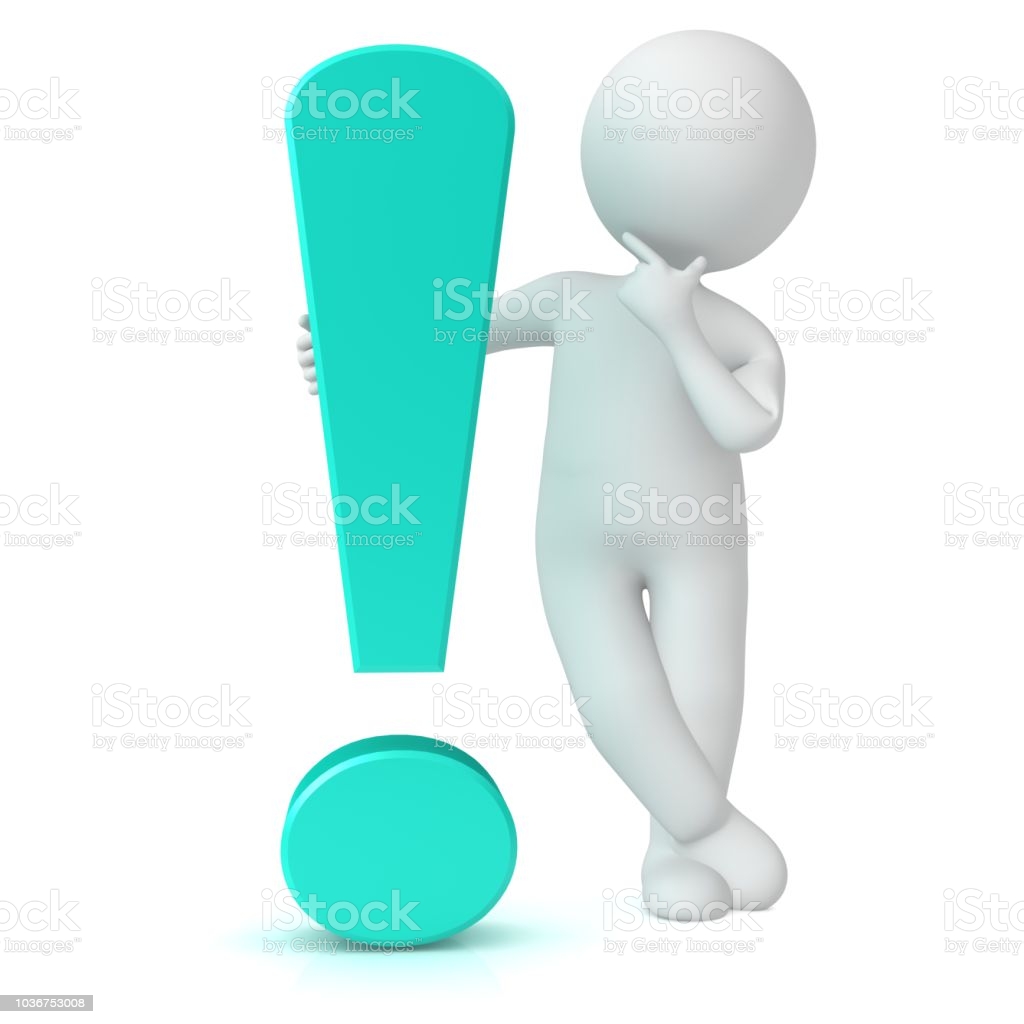 ATTENTION!
İngilizce telefon konuşmalarında, insanlar kendilerini tanıtırken «I am» kullanmazlar. «This is» ya da «It is» kullanılır.
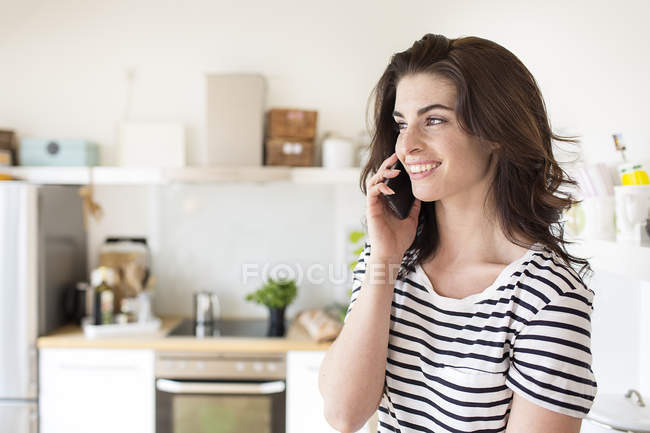 Hello Karen, This is Maria. How are you?
Phone Conversations (Telefon Görüşmeleri)
Introducing Yourself (Kendini Tanıtma):
Telefon görüşmelerin başında arayan kişi kendisini tanıtmalıdır. Telefonu açanın kim olduğu bilinmiyorsa, onun da kendisini tanıtması beklenir.
Arananlar:
Arayanlar:
Hello! / Hey! / Hi!
(Merhaba!)
It is Ashley calling.
(Arayan Ashley.)
This is Carl from Office.
(Ben ofisten Carl.)
Hello, Jason speaking.
(Merhaba Jasonla konuşuyorsunuz!)
Phone Conversations (Telefon Görüşmeleri)
Asking to speak with someone (Birisiyle konuşmayı istemek) :
Bazı telefon görüşmelerinde, telefonu görüşülmek istenen kişi dışında birisi açabilir. Bu gibi durumlarda, o kişi telefona şu şekilde çağırabiliriz.
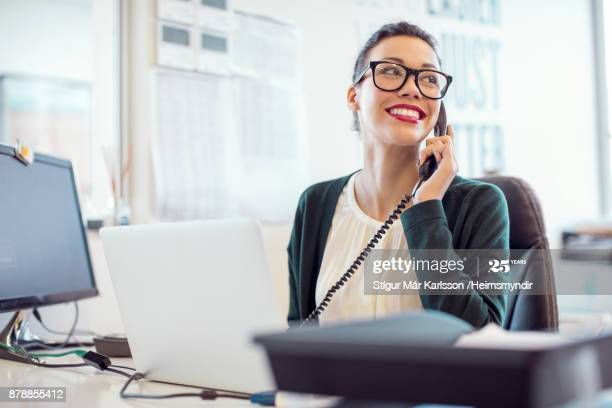 Is Carl there?
(Carl orada mı?)
Can I speak to Carl?
Could I speak to Carl?
May I speak to Carl?
(Carl ile konuşabilir miyim?.)
Is Carl available?
(Carl müsait mi?)
Phone Conversations (Telefon Görüşmeleri)
Connecting someone (Telefonu birisine aktarma) :
Bazı telefon görüşmelerinde, özellikle müşteri hizmetleri ya da sekreterler ile yapılan görüşmelerde, telefon görüşmesi başka bir kişiye aktarılır. Bu gibi durumlarda kullanılan kalıp cümleler şu şekildedir:
Hang on / Hold on a minute?
(Bir dakika bekleyin.)
Can you hang on / hold on a second, please?
(Bir saniye bekler misiniz, lütfen?)
I will get Mr. Clarkson.
(Bay Clarson’ı çağıracağım.)
I will put you through to Mrs. Wiseman.
(Sizi Bayan Wiseman’e aktarıyorum.)
ATTENTION!
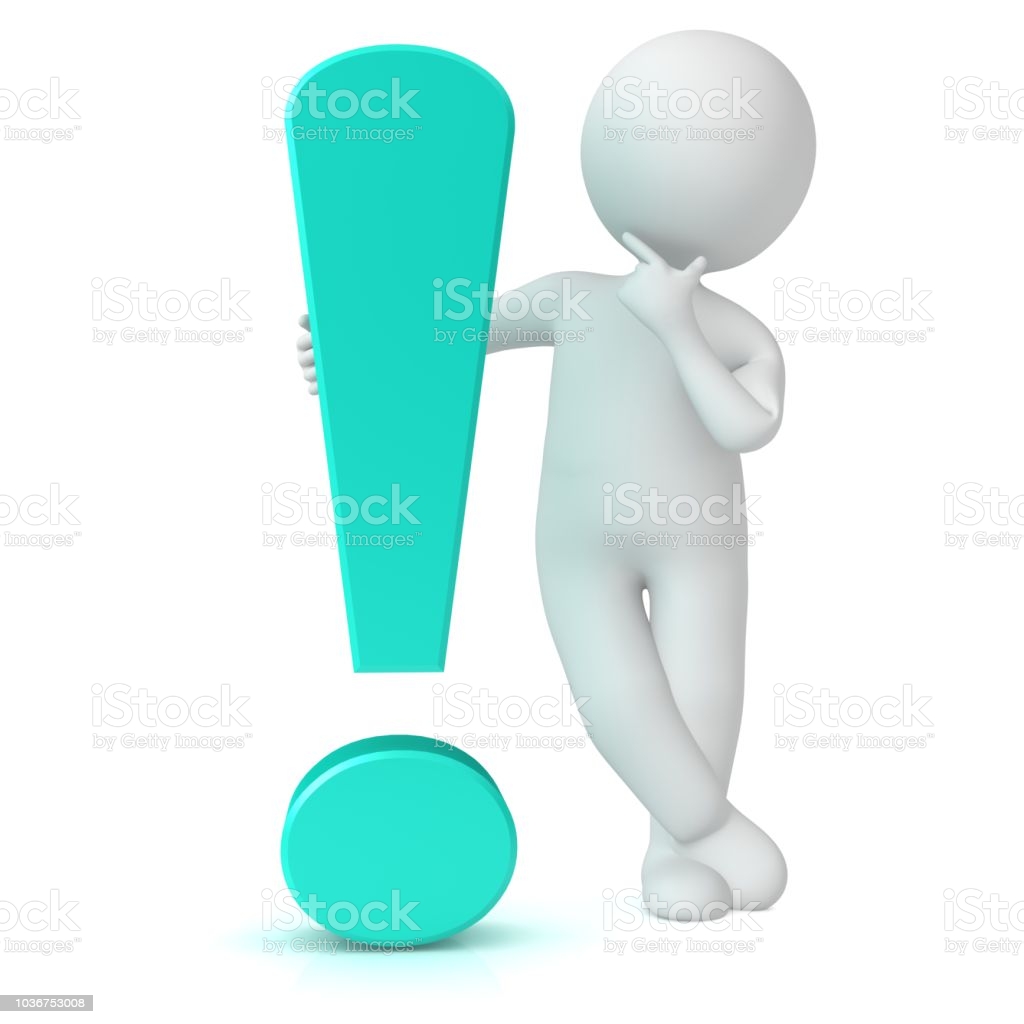 Hang on: beklemek
Hold on: beklemek
Put through: (telefonu) aktarmak
Phone Conversations (Telefon Görüşmeleri)
Taking a message for someone (Birisine iletilecek mesajı alma) :
Bazı telefon görüşmelerinde, görüşülmek istenen kişi orada bulunmamaktadır. Bu gibi durumlarda arayan, konuşmak istediği kişiye iletilmek üzere mesaj bırakabilir.
I am afraid, Brad is not here now.
(Korkarım ki, Brad şu anda burada değil.)
He/She is busy at the moment.
(O şu anda meşgul.) 
Do you want to leave a message?
(Bir mesaj bırakmak ister misiniz?)
Who is this? / Could I ask who is calling?
(Siz kimsiniz?) / (Kimin aradığını sorabilir miyim?)
Can you call again?
(Tekrar arayabilir misin?)
ATTENTION!
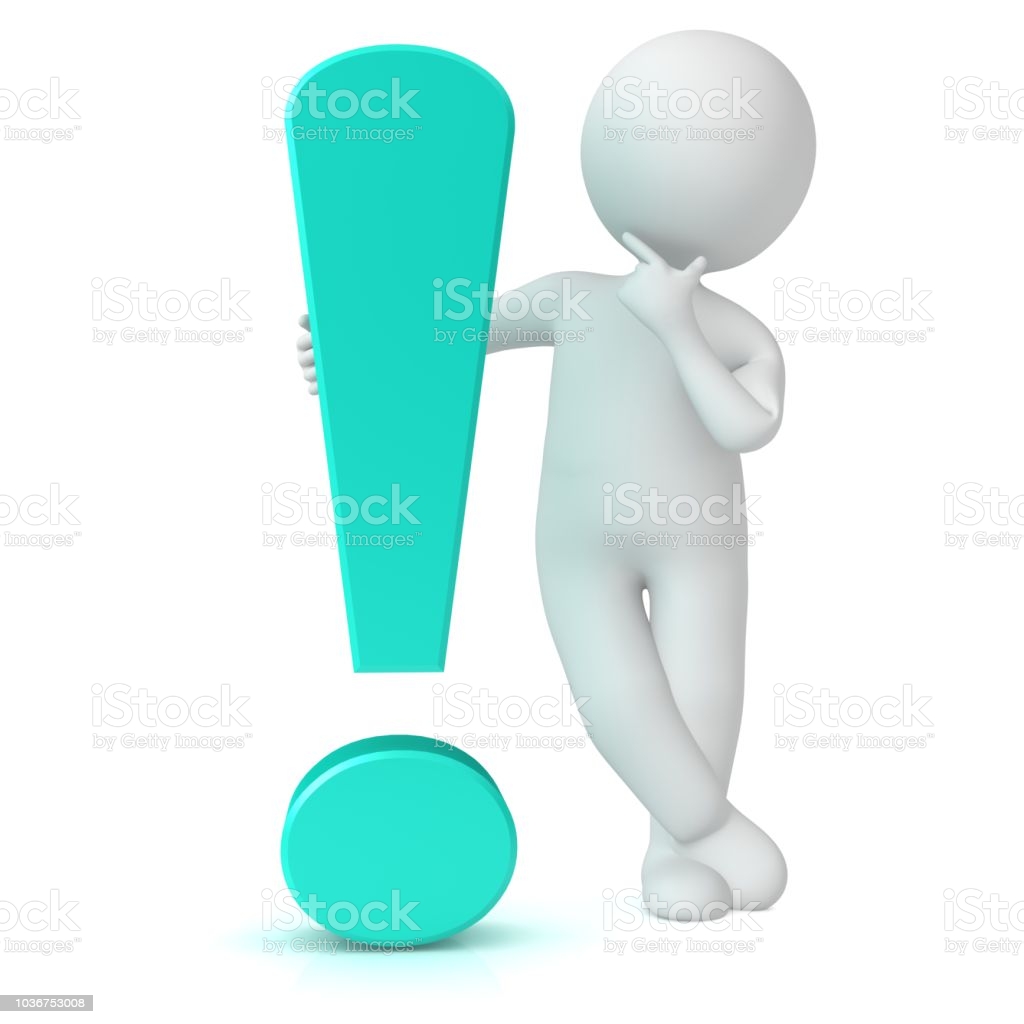 Take a memo: Not almak
Memo: Küçük not kağıdı
Phone Conversations (Telefon Görüşmeleri)
Talking about bad line (Kötü hat için kullanılan ifadeler) :
Telefon görüşmesi esnasında; hat kötüyse ya da karşımızdakinin ne dediğini anlamadıysak bu ifadeleri kullanabiliriz.
I can’t hear you well.
(Sizi iyi duyamıyorum.)
Sorry, It’s a bad line.
(Üzgünüm, hat kötü.) 
Can you repeat that, please?
(Tekrar söyler misin lütfen?)
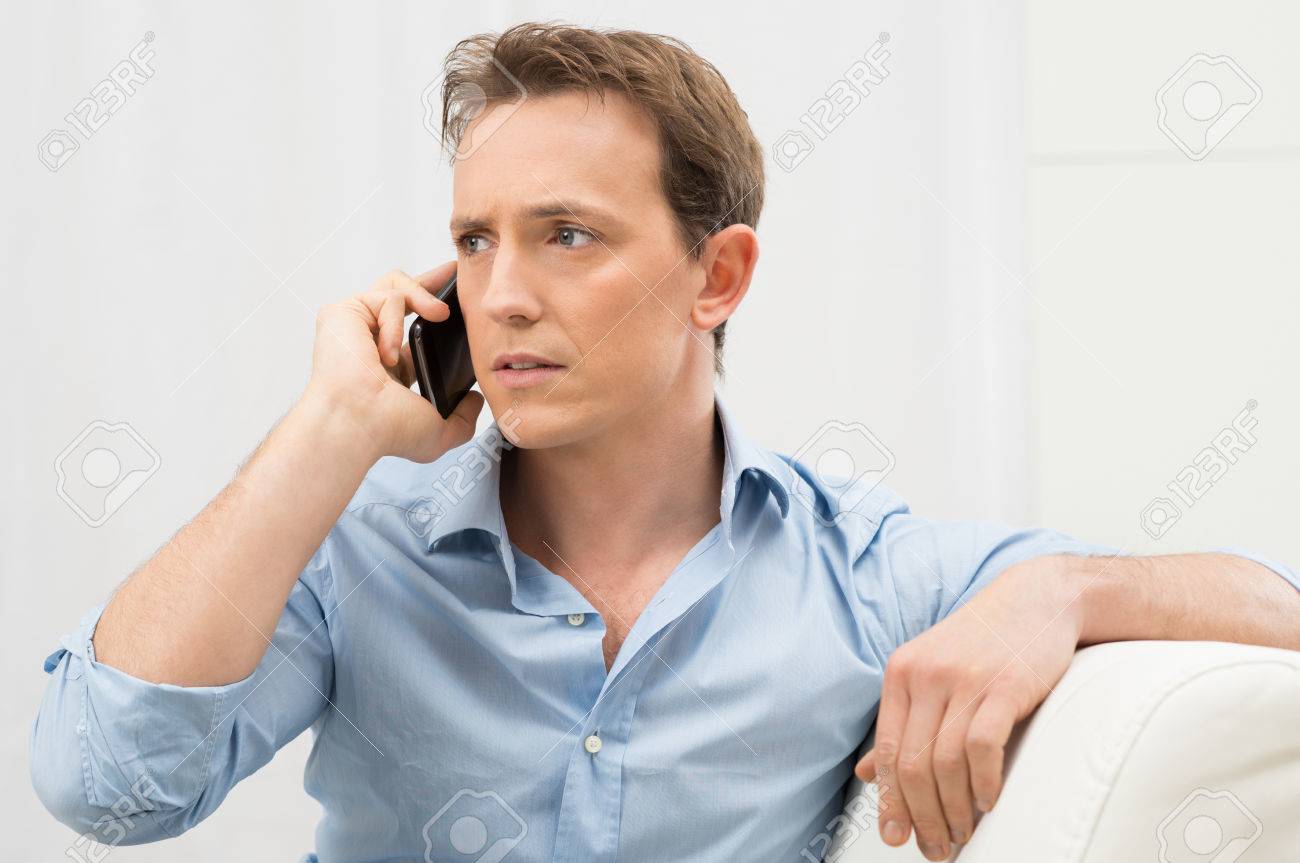 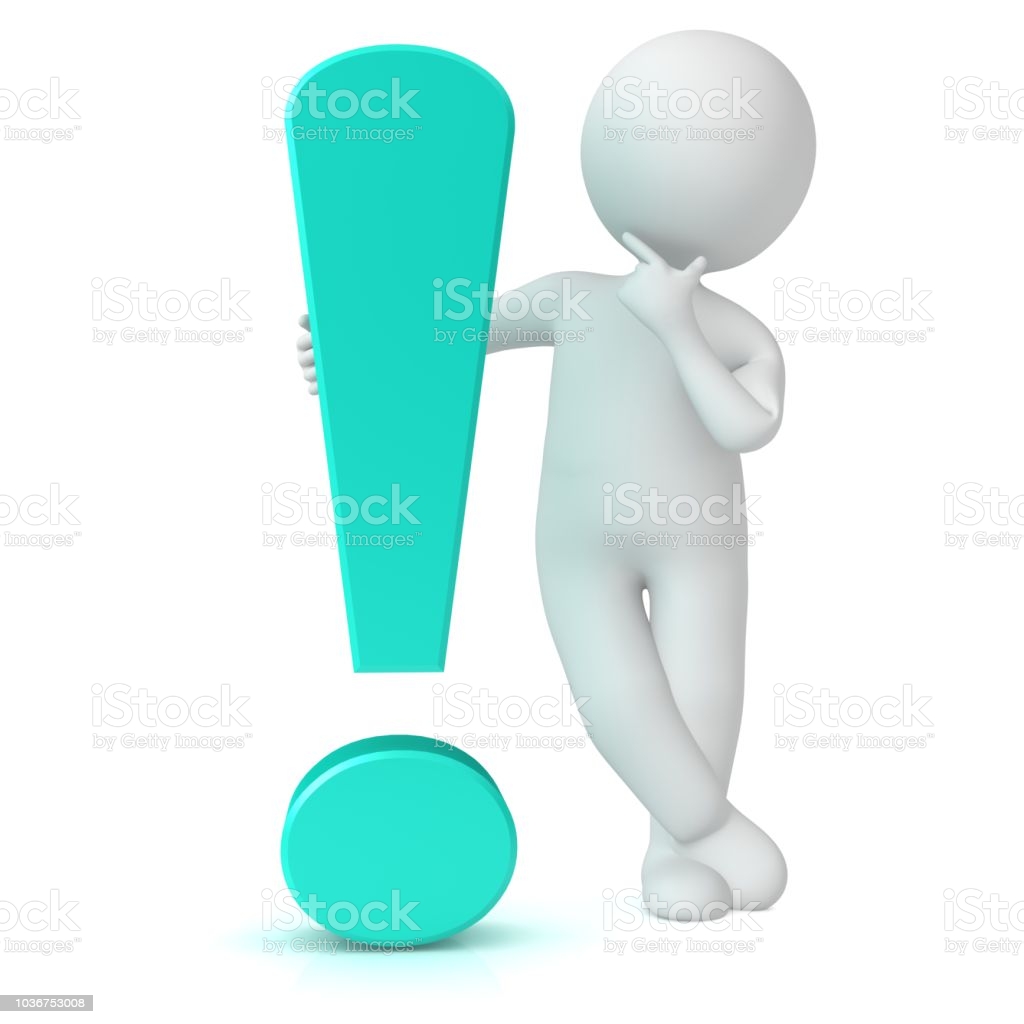 ATTENTION!
Eğer telefon numaramızı birisine söylüyorsak; telefon numarasının rakamları tek tek okunarak söylenir.
Yes, you can call Oh-Five-Three-Nine-Seven-One-Two-Five-Five-Five-Two-Four.
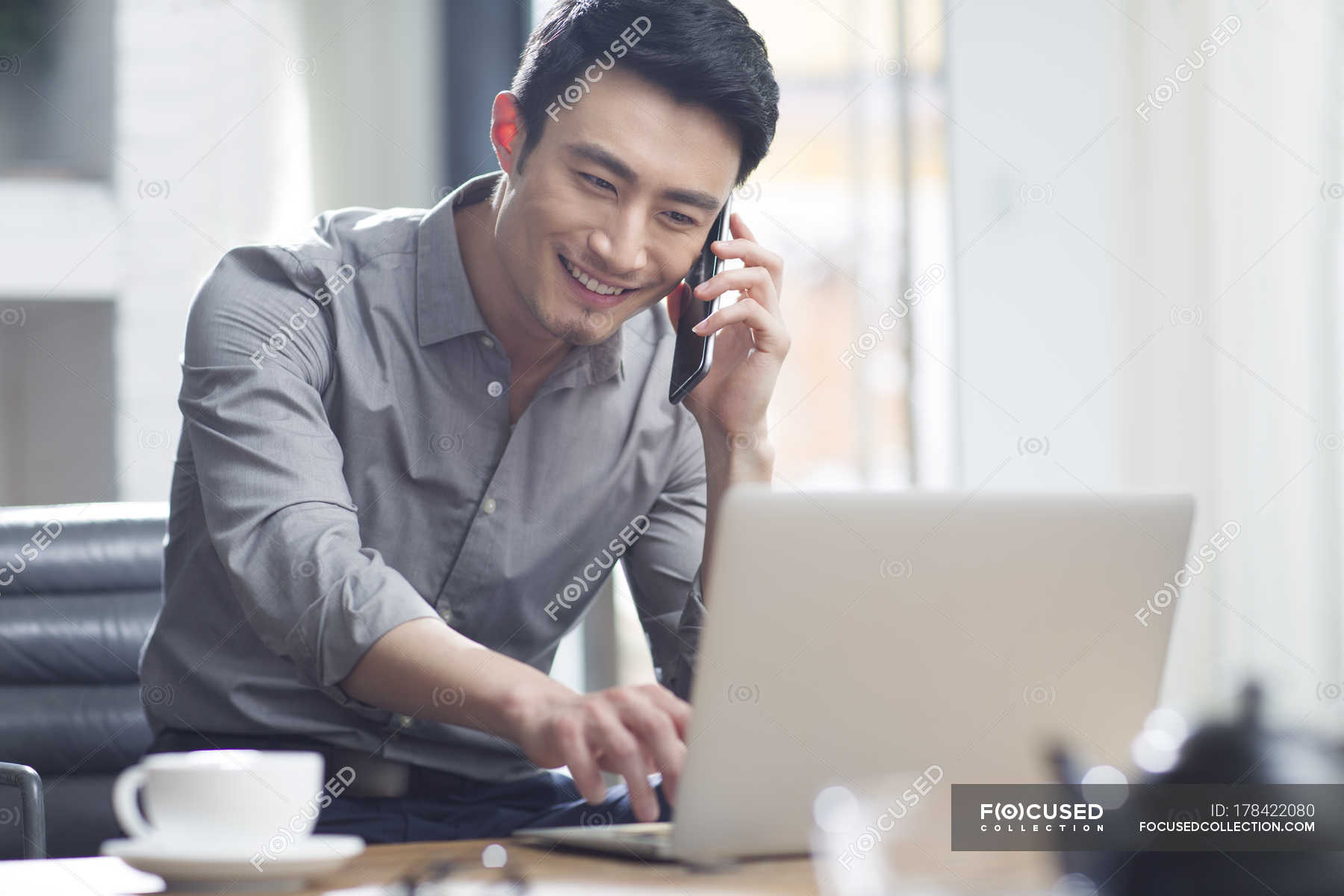 Ps: Telefon numaralarında sıfırlar «Oh» diye okunur. «Zero» kullanılmaz.
Phone Conversations (Telefon Görüşmeleri)
Expressing Concerns (Kaygı ve temennilerimizi belirtme) :
Bazı telefon görüşmelerinde, karşımızdaki için endişe duyabileceğimiz durumlar yaşanabilir. Bu gibi durumlarda aşağıdaki yapılar kullanılabilir:
What’s up?.
(Neyin var?)
What’s the matter with you?.
(Sorunun ne?) 
I am sorry to hear that.
(Bunu duyduğuma üzüldüm.)
Get well soon.
(Geçmiş olsun.)
I hope you feel better soon.
(Umarım yakında daha iyi hissedersin.)
Phone Conversations (Telefon Görüşmeleri)
Expressing Joy (Neşe/Sevinç belirtme) :
Bazı telefon görüşmelerinde ise karşımızdaki adına sevindirici bir durum öğrenebiliriz. Onunla bu sevinci paylaşmak için aşağıdaki yapılar kullanılabilir.
That’s great news!
(Bu harika bir haber!)
I am really happy to hear that!
(Bunu duyduğuma çok sevindim!) 
I can’t wait to see you!
(Seni görmek için sabırsızlanıyorum!)
Other important words!
Hang up 
(the phone)
(Telefonu) kapatmak
Pick up (the phone)
(Telefonu) açmak
Keep in touch
İrtibatta olmak
Access
Erişim
Go on vacation
Tatile gitmek
Contact
İrtibat Kurmak
Dial
Telefon numarası çevirmek
Information
Bilgi
Provide
Sağlamak
Response
Cevap, karşılık
Solve (a problem)
(Bir sorunu) çözmek
Customer
Müşteri
Leave a message
Mesaj bırakmak
Konu ile ilgili etkinliğe aşağıdaki linkten ulaşabilirsiniz:

https://www.egetolgayaltinay.com/lessons/360
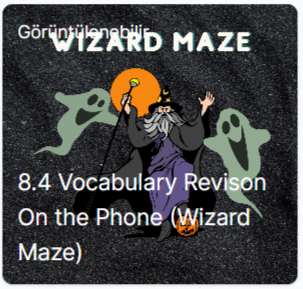 SAMPLE
QUESTIONS
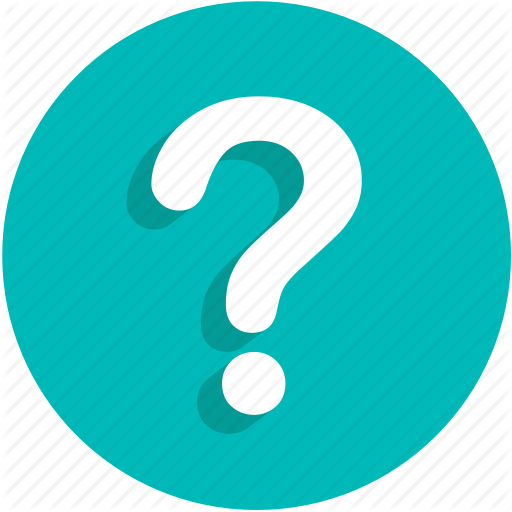 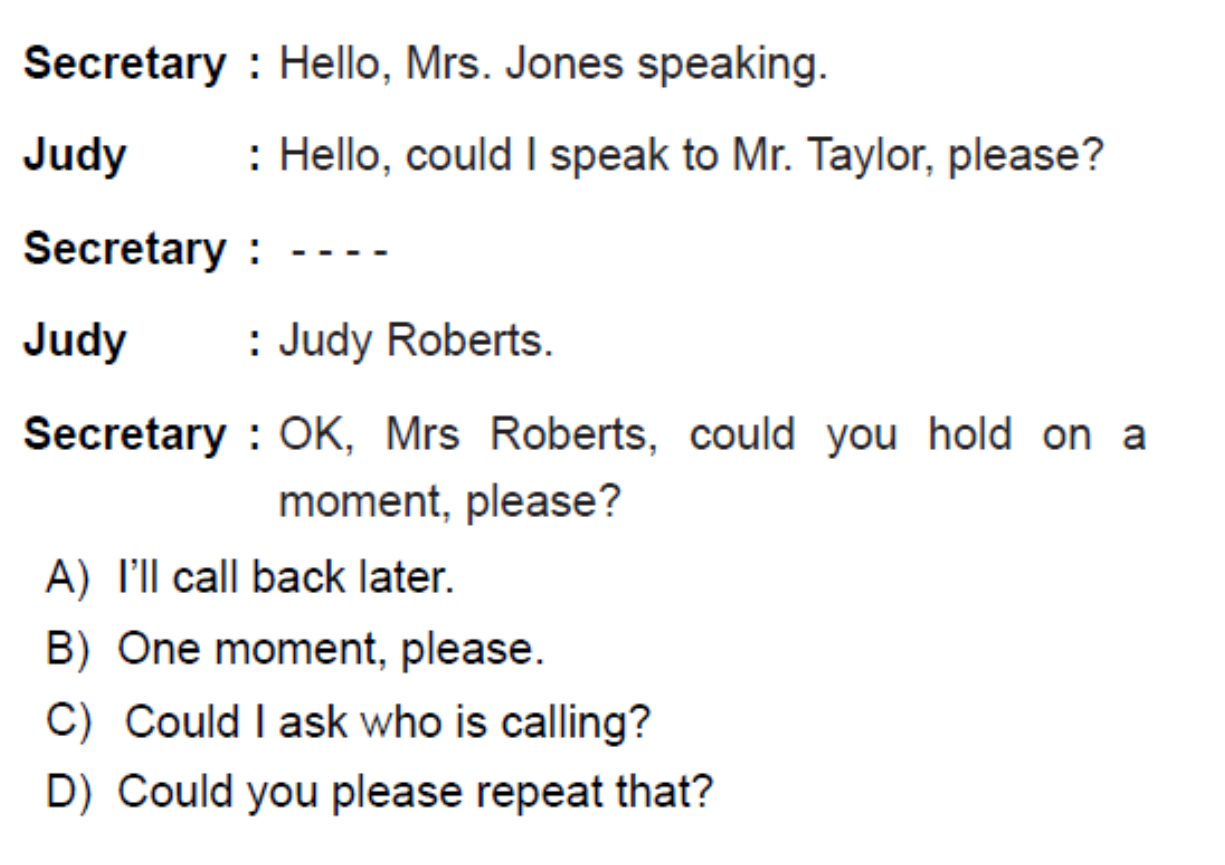 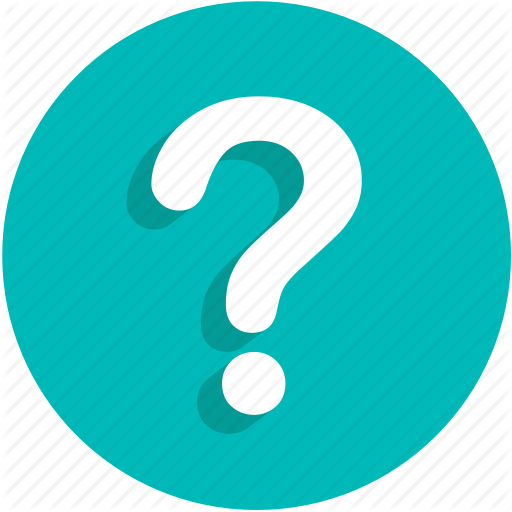 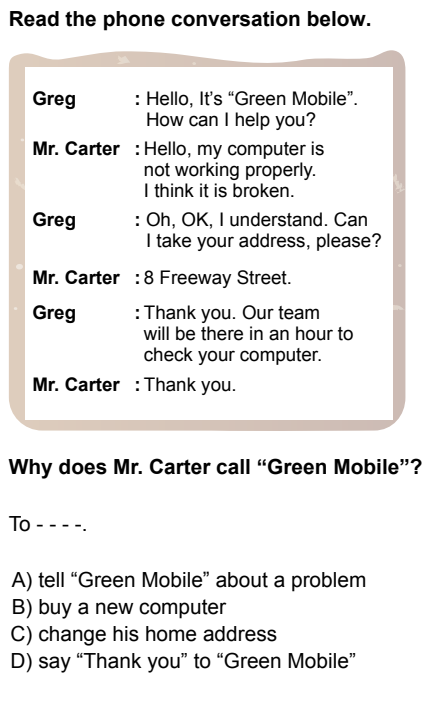 2020
LGS
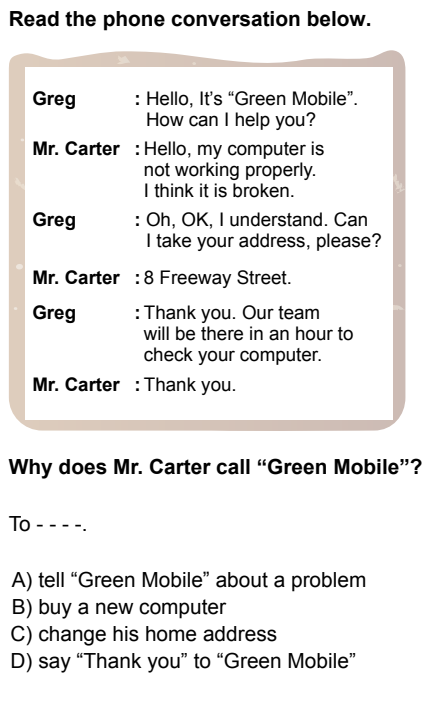 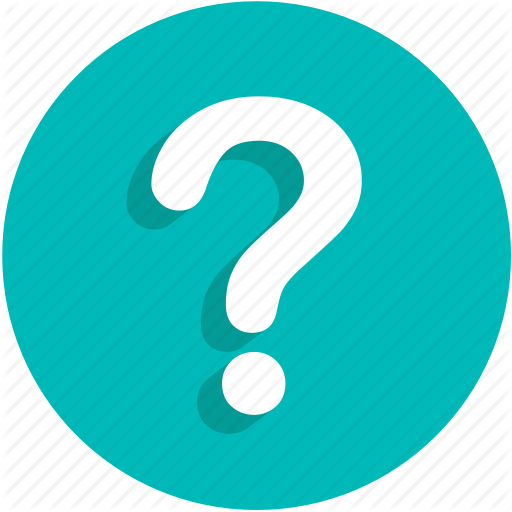 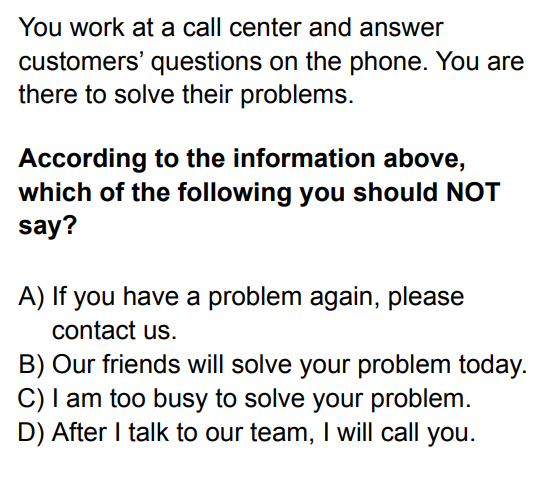 2020
LGS
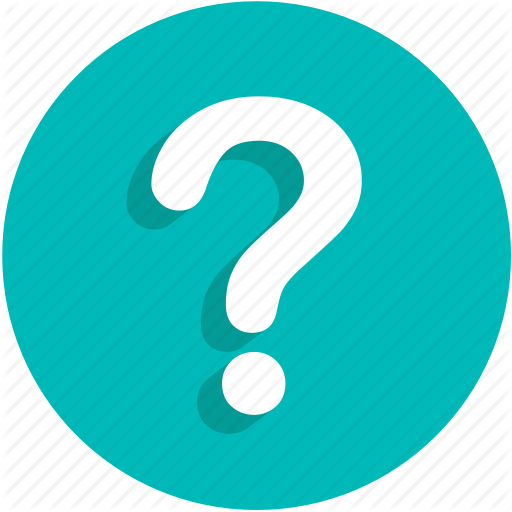 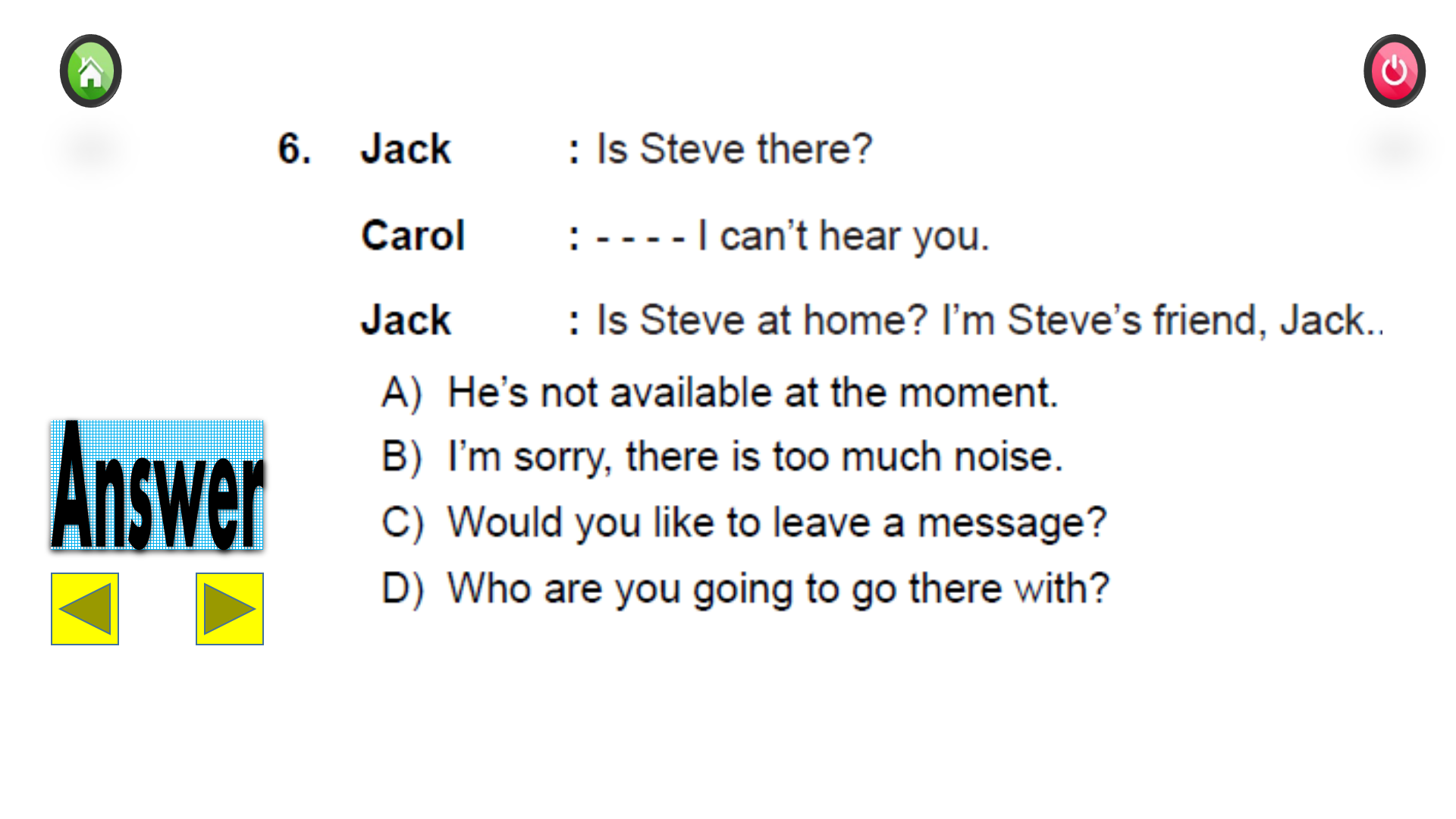 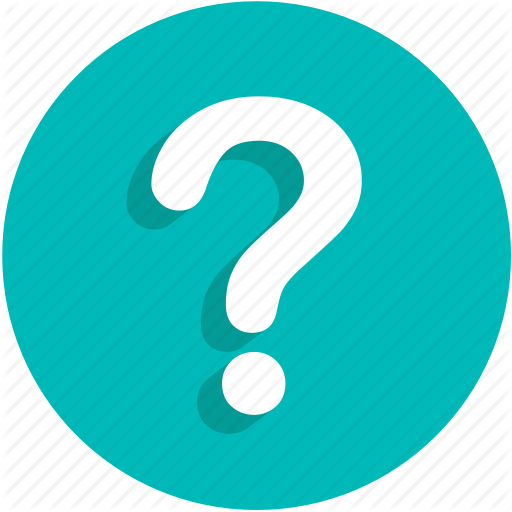 2021
LGS
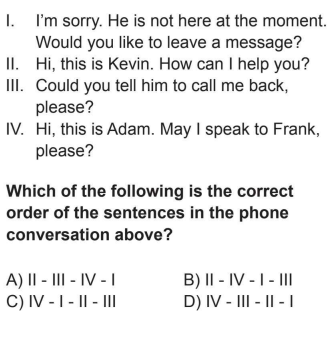 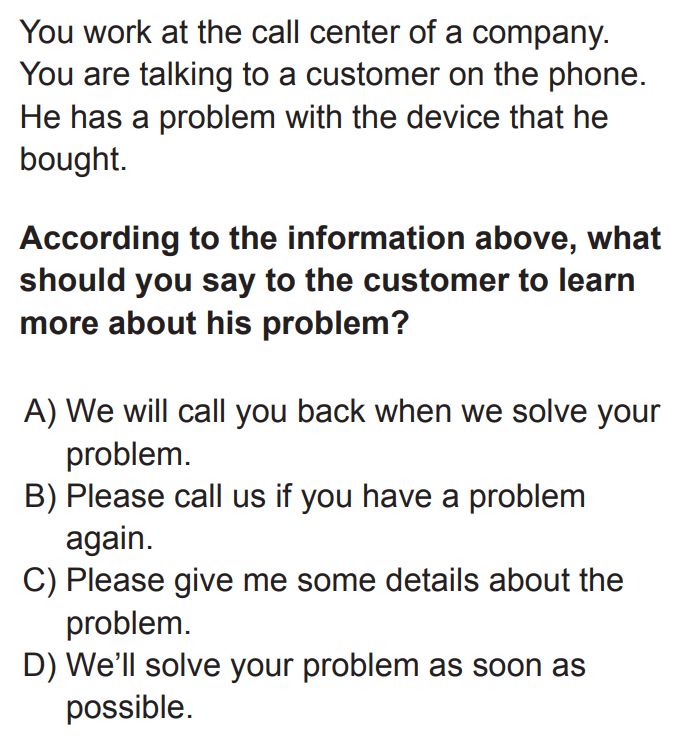 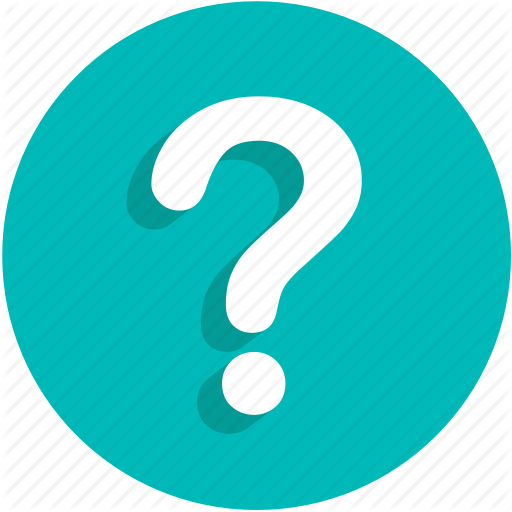 2022
LGS
2023
LGS
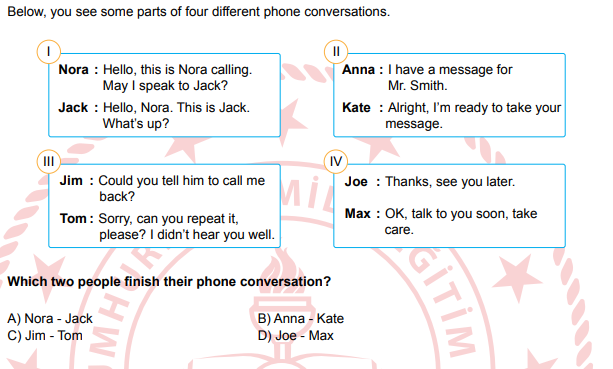 2023
LGS
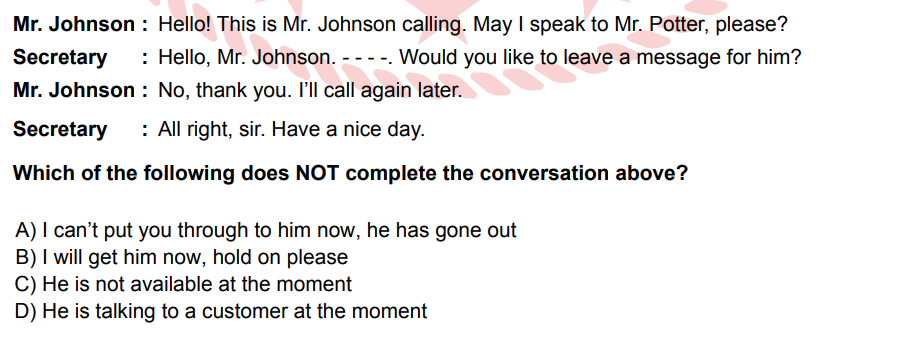 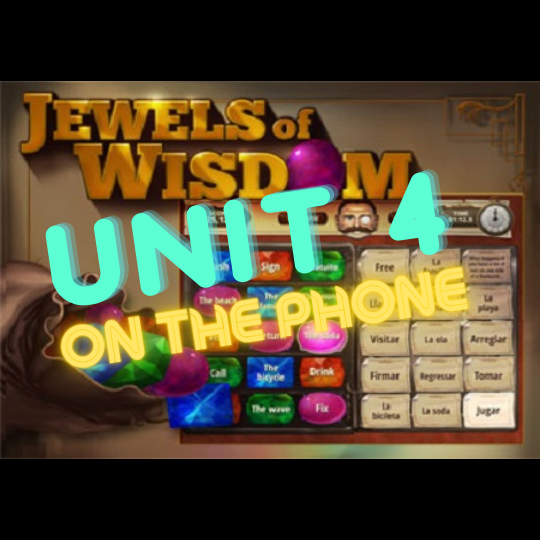 Ünite sonu kelime oyununa aşağıdaki linkten ulaşabilirsiniz:

https://www.egetolgayaltinay.com/lessons/120
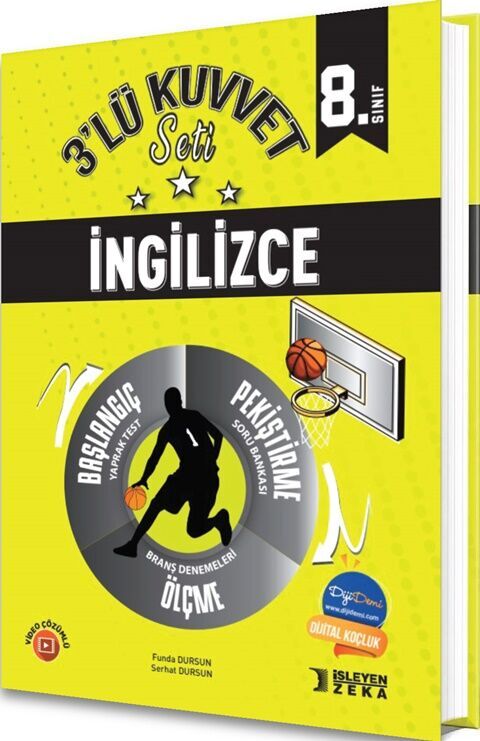 Sunuma katkılarından dolayı
İşleyen Zeka ailesine teşekkürler.
İşleyen Zeka içeriklerine aşağıdaki linkten ulaşabilirsiniz:
https://www.egetolgayaltinay.com/contents/1/5
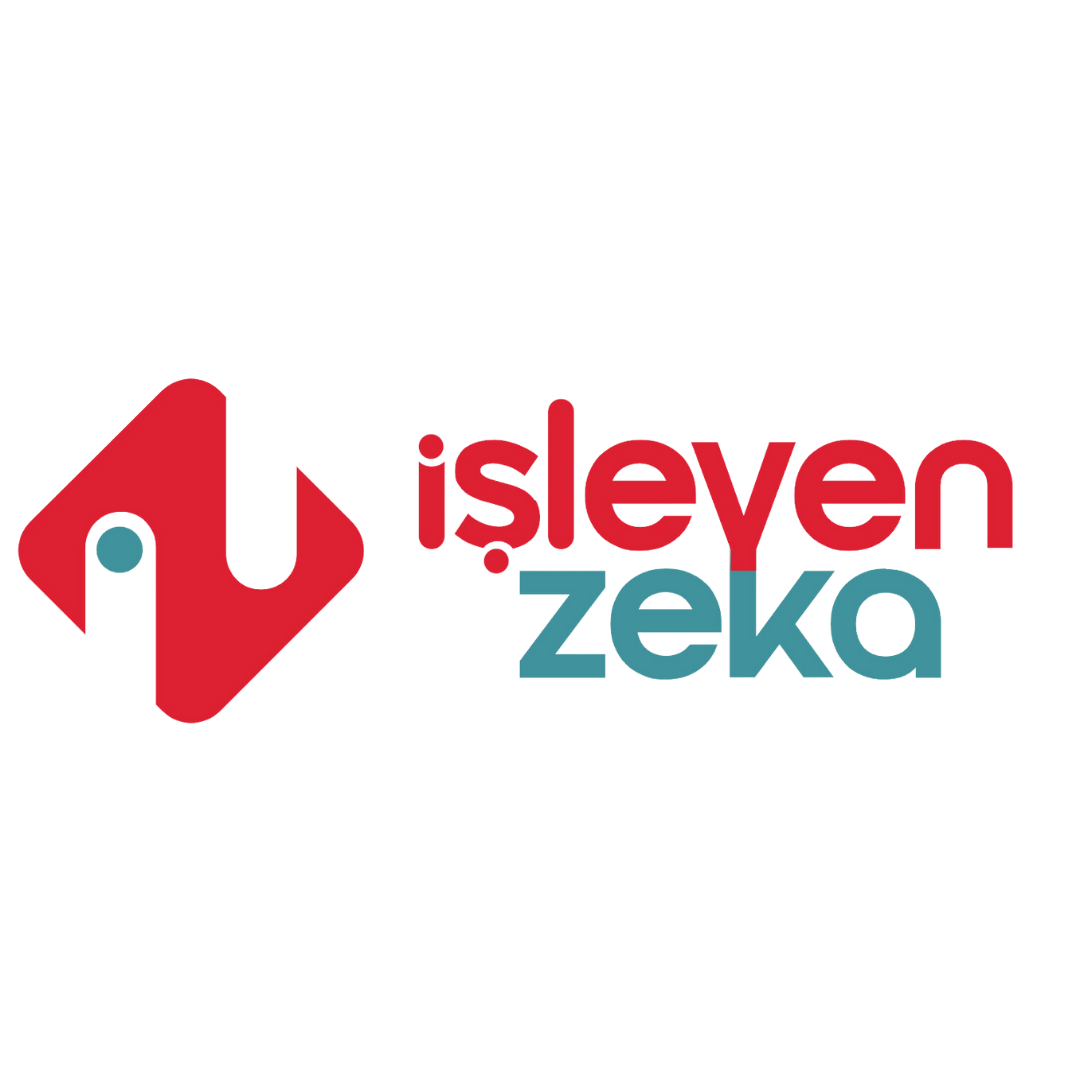 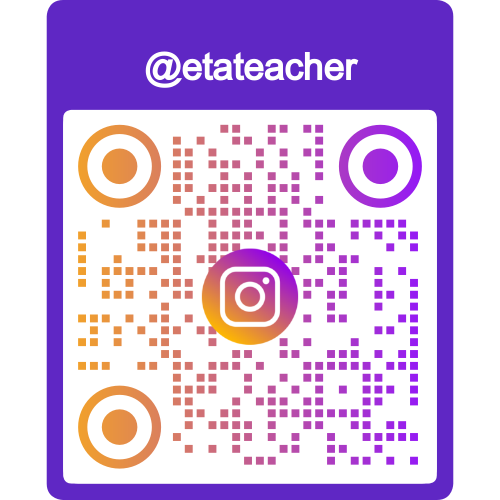 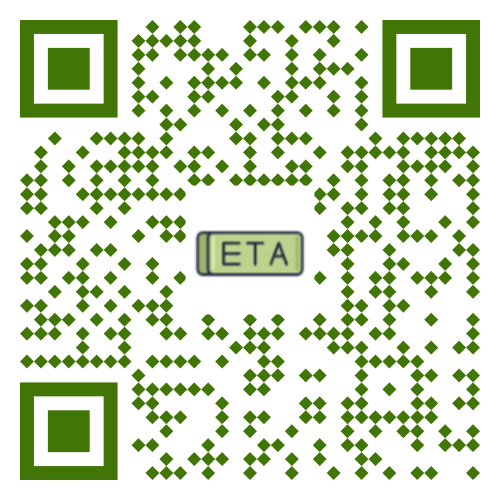 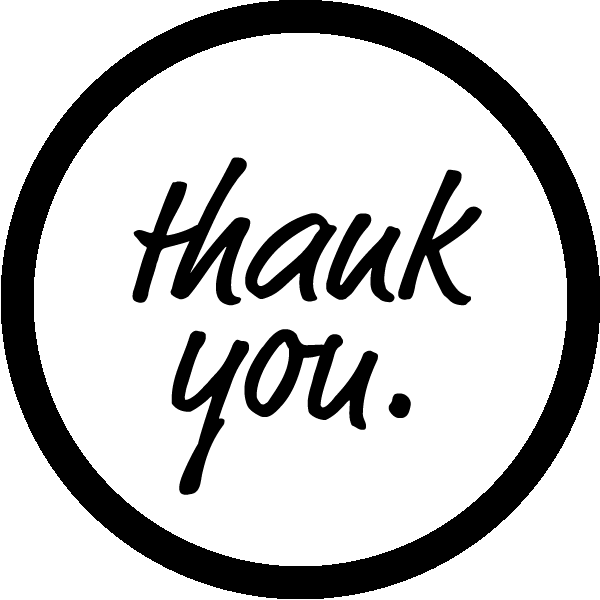 Ege Tolgay Altınay
Akköprü Ortaokulu  Tuşba/VAN
Bu, ve benzeri içerikler için:www.egetolgayaltinay.com adresini ziyaret edebilirsiniz.